SİMSİZ TƏHLÜKƏSİZLİK MÜƏLLİM:MEHRAN HEMATYAR TƏLƏBƏ:ASİF QULİYEV 696.22ES
WİFİ STANDARTLARI
PLAN
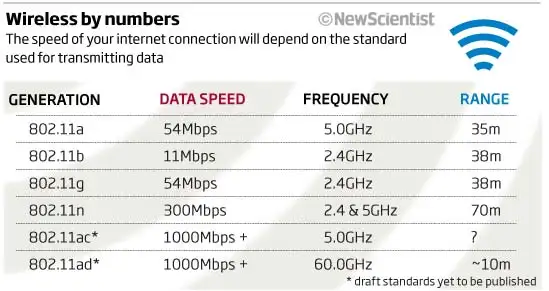 1.Wi-Fi standartlarına giriş
2. IEEE 802.11-Başlanğıc
3. IEEE 802.11a və 802.11b
4. IEEE 802.11g
5. IEEE 802.11n
6. IEEE 802.11ac – Wi-Fi 5 Era
7. IEEE 802.11ax (Wi-Fi 6)
8. IEEE 802.11be (Wi-Fi 7)
Wi-Fi standartlarına giriş
Wi-Fi dünyada milyardlarla cihaz üçün simsiz internetə qoşulmağa imkan verən müasir həyatda fundamental texnologiyaya çevrilib. Wi-Fi standartları Wi-Fi cihazlarının bir-biri ilə və şəbəkələrlə əlaqəsini tənzimləyən texniki xüsusiyyətlərə istinad edir. Bu standartlar 802.11 ailəsi altında Elektrik və Elektronika Mühəndisləri İnstitutu (IEEE) tərəfindən hazırlanmışdır ki, bu da simsiz şəbəkə texnologiyasının təkamülü üçün əsasları müəyyən edir.
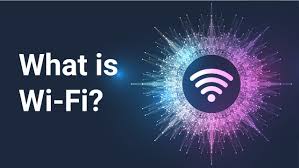 IEEE 802.11 - Başlanğıc
IEEE 802.11 standartı 1997-ci ildə Elektrik və Elektronika Mühəndisləri İnstitutu (IEEE) tərəfindən simsiz rabitə üçün geniş şəkildə tanınan ilk standart olaraq hazırlanmışdır . Bu qabaqcıl standart cihazlara fiziki kabellərə ehtiyac olmadan məlumat mübadiləsinə imkan verən simsiz əlaqə üçün əsas qaydaları müəyyən etdi. 802.11-in əsas xüsusiyyətləri:
İlkin 802.11 standartının məhdudiyyətləri olsa da, simsiz texnologiyanın sürətli təkamülü üçün zəmin yaratdı:
Tezlik diapazonu : Orijinal 802.11 standartı 2,4 GHz tezlik diapazonunda işləyirdi və bu, diapazonu və orta müdaxilə səviyyələrinə görə simsiz bağlantılar üçün məşhur seçimə çevrildi.
Məlumat ötürmə sürəti : 802.11 standartı ilkin olaraq yalnız 2 Mbit/s təmin edirdi , bugünkü standartlara görə cüzi sürət, lakin əsas internet fəaliyyətləri üçün o vaxt kifayətdir.
İnfrastruktur Dəstəyi : 802.11 həm cihazların bir-birinə birbaşa qoşula bildiyi Ad Hoc rejimini, həm də cihaz rabitəsi üçün giriş nöqtəsindən istifadə edən infrastruktur rejimini dəstəkləyir .
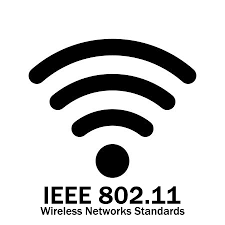 IEEE 802.11a və IEEE 802.11b
1999-cu ildə təqdim edilən IEEE 802.11a standartı simsiz şəbəkədə irəliyə doğru əhəmiyyətli bir addım atdı. 802.11b ilə eyni vaxtda buraxılsa da, 802.11a daha ixtisaslaşmış, yüksək performanslı mühitləri hədəf aldı:
Tezlik diapazonu : 802.11a 5 GHz tezlik diapazonunda işləyir və bu diapazon digər cihazlar tərəfindən istifadə edilən daha sıx olan 2,4 GHz diapazonundan daha az müdaxiləyə malikdir .
Sürət : Maksimum 54 Mbit/s məlumat sürəti ilə 802.11a orijinal 802.11 standartına nisbətən əhəmiyyətli sürət artımı təmin edərək, onu daha sürətli məlumat ötürülməsinə ehtiyacı olan proqramlar üçün daha uyğun edir.
Diapazon : 5 GHz tezlik diapazonu daha qısa effektiv diapazona və daha az divar nüfuzuna malikdir, bu da 802.11a-nı ofislər və ticarət mühitləri kimi daha kiçik, daha az maneəli məkanlar üçün ideal edir.
802.11a ilə eyni vaxtda buraxılan IEEE 802.11b , əlverişliliyi və praktik çeşidinə görə istehlakçıların istifadəsi üçün geniş şəkildə qəbul edildi:
Tezlik diapazonu : 802.11b orijinal 802.11 standartı ilə eyni olan 2,4 GHz tezlik diapazonunda işləyir. Mikrodalğalı sobalar və simsiz telefonlar kimi cihazlardan müdaxiləyə daha çox meylli olsa da, bu tezlik daha geniş diapazon təmin etdi və ev mühitləri üçün daha uyğun idi.
Sürət : 802.11b 11 Mbit/s təklif etdi ki , bu da ilkin 802.11 standartının 2 Mbit/s-dən əhəmiyyətli dərəcədə təkmilləşərək onu ümumi internet istifadəsi və fayl köçürmələri üçün uyğun edir.
Uyğunluq və Qəbul : Mövcud şəbəkələrlə uyğunluğu və aşağı qiyməti istehlakçı Wi-Fi məhsullarında 802.11b-nin geniş istifadəsinə səbəb oldu və Wi-Fi-ı məişət texnologiyası kimi qurdu.
IEEE 802.11g
2003-cü ildə təqdim edilən IEEE 802.11g əvvəlki 802.11a və 802.11b
Tezlik diapazonu : 802.11g 802.11b ilə eyni olan 2.4 GHz tezliyində işləyir. Bu, ona 802.11b şəbəkələri ilə daha uzun diapazon və uyğunluq əldə etməyə imkan verdi və onu həm evdə, həm də biznesdə istifadə üçün yaxşı seçim etdi.
Sürət : Standart 802.11a-ya bənzər, lakin 2,4 GHz diapazonunda 54 Mbit/s maksimum məlumat sürətini təmin edir. Bu təkmilləşdirmə tamamilə yeni infrastruktur tələb etmədən internetə daha sürətli baxış, video axını və fayl köçürmələrinə imkan verdi.
Geriyə Uyğunluq : 802.11g-nin əsas üstünlüklərindən biri onun 802.11b ilə geriyə uyğunluğu idi. 802.11g istifadə edən qurğular köhnə 802.11b şəbəkələrinə qoşula bilər ki, bu da istifadəçilər üçün yeni standarta keçidi qüsursuz edir.
Çatışmazlıqlar : 2.4 GHz daha yaxşı diapazon təklif etsə də, eyni tezlikdən istifadə edən digər cihazlardan, məsələn, mikrodalğalı sobalardan və Bluetooth cihazlarından müdaxiləyə daha həssasdır. Bu, izdihamlı yerlərdə sürət və etibarlılığa təsir göstərə bilər.
IEEE 802.11n
2009-cu ildə təqdim edilən IEEE 802.11n Wi-Fi texnologiyasında əhəmiyyətli irəliləyiş olub, 802.11g kimi əvvəlki standartlara nisbətən daha yüksək məlumat sürəti, daha geniş diapazon və daha möhkəm performans təklif edir. Xüsusilə yüksək tələbat olan mühitlərdə daha çox cihazı dəstəkləmək və daha hamar bağlantılar təmin etmək qabiliyyətinə görə geniş populyarlıq qazandı.
IEEE 802.11n əsas xüsusiyyətləri:
Dual-Band Support : Əvvəlki standartlardan fərqli olaraq, 802.11n həm 2,4 GHz , həm də 5 GHz tezlik diapazonlarında işləyə bilər . Bu ikili diapazonlu imkan çeviklik təmin edirdi: 2,4 GHz daha geniş diapazon təklif edir, 5 GHz isə müdaxiləni azaldır və daha yüksək məlumat sürətini dəstəkləyir.
Daha yüksək sürətlər : 802.11n Wi-Fi sürətini əhəmiyyətli dərəcədə artırdı, maksimum məlumat sürəti 600 Mbit/s -ə çatdı (dörd antenna ilə). Bu, onu HD video axını , onlayn oyun və böyük fayl köçürmələri kimi yüksək bant genişliyi tələb edən fəaliyyətlər üçün ideal hala gətirdi .
Multiple Input, Multiple Output (MIMO) : 802.11n-in əsas nailiyyətlərindən biri həm məlumatların ötürülməsi, həm də qəbulu üçün çoxlu antenalardan istifadə edən MIMO texnologiyası idi. MIMO bir neçə məlumat axınının eyni vaxtda göndərilməsinə imkan verərək, sürəti və əlaqə etibarlılığını artıraraq məlumat sürətini artırır.
Kanal Bağlantısı : 802.11n mövcud bant genişliyini təxminən iki dəfə artırmaq üçün iki 20 MHz kanalı bir 40 MHz kanalda birləşdirən kanal bağlantısı konsepsiyasını təqdim etdi . Bu xüsusiyyət xüsusilə 5 GHz diapazonunda ötürmə qabiliyyətini xeyli artırdı.
Geriyə Uyğunluq : 802.11n 802.11a/b/g cihazları ilə geriyə uyğun olmaq üçün nəzərdə tutulmuşdur və bu, köhnə Wi-Fi standartları ilə rəvan işləməyə imkan verir və istifadəçilərin bütün cihazlarını dərhal dəyişdirmədən təkmilləşdirməsini asanlaşdırır.
IEEE 802.11ac – Wi-Fi 5 dövrü
Eksklüziv olaraq 5 GHz diapazonu : Əvvəlki standartlardan fərqli olaraq, 802.11ac yalnız 5 GHz diapazonunda işləyir və bu, sıx 2,4 GHz diapazonu ilə müqayisədə daha az müdaxilə təklif edir və daha sabit və yüksək sürətli bağlantılara imkan verir.
Daha yüksək məlumat sürəti : 802.11ac-ın əsas nailiyyətlərindən biri onun maksimum məlumat sürətində kəskin artımı idi. O , Wave 2 iterasiyasında 3,5 Gbit/s-ə qədər nəzəri sürətləri dəstəkləyir və onu 4K axın , VR proqramları və çox istifadəçili oyun kimi geniş bant genişliyi tələb edən tapşırıqlar üçün mükəmməl edir .
Daha Geniş Kanallar (80 MHz və 160 MHz) : 802.11ac 80 MHz və 160 MHz daha geniş kanal genişliklərini təqdim etdi ki, bu da hər bir kanaldan daha çox məlumatın keçməsinə imkan verir, istifadə olunan 20 MHz və ya 40 MHz kanallarla müqayisədə ötürücülük qabiliyyətini effektiv şəkildə ikiqat və ya dörd dəfə artırır. əvvəlki standartlar.
Çox istifadəçili MIMO (MU-MIMO) : 802.11ac Wave 2-də əhəmiyyətli irəliləyiş birdən çox cihazın marşrutlaşdırıcı ilə eyni vaxtda əlaqə saxlamasına imkan verən MU-MIMO texnologiyası oldu. Bu texnologiya çoxlu aktiv istifadəçinin olduğu mühitlərdə performansı kəskin şəkildə təkmilləşdirərək, sıxlığı azaldıb və səmərəliliyi artırıb.
Beamforming : 802.11ac daxil edilmiş beamforming texnologiyası , Wi-Fi siqnallarını bütün istiqamətlərdə yayım etmək əvəzinə xüsusi cihazlara yönəldən texnologiyadır. Bu, xüsusilə şəbəkənin kənarlarında siqnal gücünü yaxşılaşdırmağa kömək edir, nəticədə daha yaxşı əhatə dairəsi və əlaqənin etibarlılığı təmin edilir.
Geriyə Uyğunluq : 5 GHz diapazonunda işlədiyi halda, 802.11ac hələ də 802.11a/n cihazları ilə geriyə uyğundur, bu da istifadəçilərin marşrutlaşdırıcılarını və cihazlarını təkmilləşdirməsi ilə daha hamar keçidlərə imkan verir.
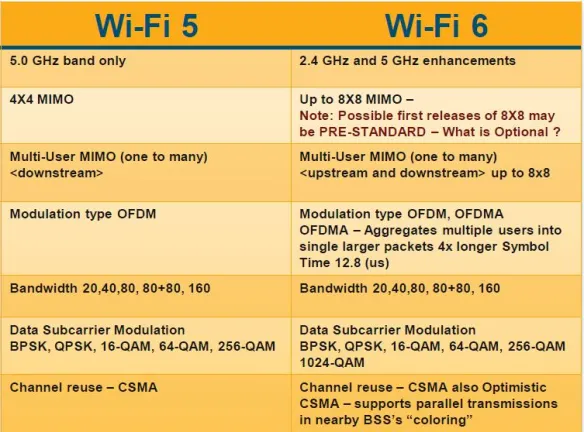 IEEE 802.11ax (Wi-Fi 6)
Təkmilləşdirilmiş Sürət və Səmərəlilik : Wi-Fi 6 nəzəri maksimum sürətlərdə 10 Gbit/s- ə qədər təmin edir , real dünya sürəti Wi-Fi 5-dən xüsusilə yüksəkdir. Bu, onu 4K axın , AR kimi bant genişliyi tələb edən tapşırıqlar üçün ideal edir. /VR və video konfrans .
İzdihamlı mühitlərdə daha yaxşı performans : Wi-Fi 6 çoxsaylı cihazların eyni vaxtda qoşulduğu stadionlar, ticarət mərkəzləri və ofislər kimi tıxaclı ərazilərdə yaxşı işləmək üçün nəzərdə tutulub. O, müdaxiləni azaltmaq və çoxlu əlaqəni effektiv idarə etmək üçün bir neçə texnologiyadan istifadə edir.
Ortoqonal Tezlik Bölmə Çoxsaylı Giriş (OFDMA) : Bu texnologiya Wi-Fi 6 marşrutlaşdırıcılarına bir kanalı daha kiçik alt-kanallara bölməyə imkan verir ki, bu da ona birdən çox cihaza minimum gecikmə ilə xidmət göstərməyə imkan verir. OFDMA xüsusilə çox sayda aktiv istifadəçinin olduğu mühitlərdə şəbəkənin səmərəliliyini əhəmiyyətli dərəcədə artırır.
MU-MIMO Təkmilləşdirmələri : Wi-Fi 5 aşağı bağlantı məlumatları üçün MU-MIMO (Çox İstifadəçi Çoxlu Giriş Çoxlu Çıxış) təqdim edərkən , Wi-Fi 6 MU-MIMO-nu həm yuxarı, həm də aşağı bağlantıya genişləndirir. Bu təkmilləşdirmə o deməkdir ki, birdən çox cihaz eyni vaxtda məlumat göndərə və qəbul edə bilər, şəbəkə sıxlığını azaldır, sürət və səmərəliliyi artırır.
Hədəf Oyanma Vaxtı (TWT) : TWT, cihazların məlumat göndərmək və ya qəbul etmək üçün oyanmasını planlaşdıran bir xüsusiyyətdir. İstifadə edilmədikdə cihazların "yatmasına" icazə verməklə, TWT batareyanın boşaldılmasını azaldır ki, bu da IoT cihazları və digər batareya ilə işləyən qadcetlər üçün xüsusilə faydalıdır və ümumi səmərəliliyi artırır.
1024-QAM (Quadrature Amplitude Modulation) : Wi-Fi 6, Wi-Fi 5-in 256-QAM ilə müqayisədə ümumi ötürmə qabiliyyətini təxminən 25% artıraraq, hər bir ötürmənin daha çox məlumat daşımasına imkan verən yeni modulyasiya sxemi olan 1024-QAM təqdim edir.
Təkmilləşdirilmiş diapazon və əhatə dairəsi : Wi-Fi 6 divarlar və mebel kimi maneələrin olduğu mühitlərdə daha yaxşı işləyir və siqnalların daha uzağa çatmasına imkan verir. O, həmçinin siqnalları cihazlara yönəltmək, diapazonu və siqnal sabitliyini artırmaq üçün şüa formalaşdırmanı özündə birləşdirir.
Geriyə Uyğunluq : Wi-Fi 6 marşrutlaşdırıcıları Wi-Fi 5 (802.11ac) və əvvəlki standartları dəstəkləyən köhnə cihazlarla geriyə uyğundur, beləliklə istifadəçilər uyğunluq problemlərindən narahat olmadan Wi-Fi 6-a təkmilləşə bilərlər.
IEEE 802.11be (Wi-Fi 7)
Daha yüksək məlumat sürətləri : Wi-Fi 7 nəzəri maksimum sürəti 46 Gbit/s- ə çatdırmağı hədəfləyir , Wi-Fi 6 ilə müqayisədə məlumat ötürmə qabiliyyətini əhəmiyyətli dərəcədə artırır. Bu, eyni vaxtda daha çox məlumatın ötürülməsinə imkan verən texnologiyanın inkişafı sayəsində əldə edilir.
Multi-Link Əməliyyatı (MLO) : Wi-Fi 7-nin diqqətəlayiq xüsusiyyətlərindən biri cihazlara eyni vaxtda bir neçə tezlik diapazonunda (2.4 GHz, 5 GHz və 6 GHz) məlumat göndərməyə və qəbul etməyə imkan verən MLO-dur. Bu, gecikmənin azaldılması, etibarlılığın yüksəldilməsi və xüsusilə yüksək trafikin olduğu mühitlərdə daha yaxşı ümumi performansla nəticələnir.
Təkmilləşdirilmiş Ortoqonal Tezlik Bölmə Çoxsaylı Giriş (OFDMA) : Wi-Fi 6 OFDMA-nı təqdim edərkən, Wi-Fi 7 bu texnologiyanı təkmilləşdirir və spektrdən daha səmərəli istifadə etməyə imkan verir. Birdən çox istifadəçiyə eyni kanalı eyni vaxtda paylaşmağa imkan verməklə, şəbəkə tutumunu və performansını yaxşılaşdırmaqla daha çox sayda cihaza xidmət göstərə bilər.
4096-QAM (Quadrature Amplitude Modulation) : Wi-Fi 7 Wi-Fi 6-da 1024-QAM ilə müqayisədə simvol başına daha çox məlumatın ötürülməsinə imkan verən 4096-QAM tətbiq edəcək. Bu modulyasiya texnikası göndərilən məlumatların miqdarını artırır. eyni bant genişliyi üzərində, ümumi ötürmə qabiliyyətini artırır.
Daha Geniş Kanal Bölmə Genişlikləri : Wi-Fi 7 320 MHz- ə qədər daha geniş kanal genişliklərini dəstəkləyəcək , Wi-Fi 6-nın maksimumunu iki dəfə artıracaq. Bu artırılmış bant genişliyi verilmiş vaxtda daha çox məlumatın ötürülməsinə imkan verir, sürət və səmərəliliyi artırır. əlaqə.
Yüksək Sıxlıqlı Mühitlərdə Təkmilləşdirilmiş Performans : Wi-Fi 7 stadionlar, hava limanları və ofislər kimi bir çox bağlı cihazların olduğu mühitlərdə üstün olmaq üçün nəzərdə tutulub. Onun qabaqcıl xüsusiyyətləri şəbəkə sıxlığını idarə etməyə kömək edəcək, hətta şəbəkədən çox istifadə edildikdə belə bütün cihazların yüksək sürətli əlaqə saxlamasını təmin edəcək.
Aşağı Gecikmə : MLO və OFDMA kimi texnologiyalardakı təkmilləşdirmələrlə Wi-Fi 7 daha aşağı gecikmə müddətinə nail olmağı hədəfləyir və onu oyun, virtual reallıq (VR) və genişlənmiş reallıq (AR) kimi real vaxt rabitəsi tələb edən tətbiqlər üçün uyğun edir. .
Geriyə Uyğunluq : Sələfləri kimi, Wi-Fi 7 əvvəlki Wi-Fi standartları ilə geriyə uyğun olacaq və istifadəçilərin təkmilləşdirmə zamanı yeni texnologiyadan faydalanarkən mövcud cihazlarını birləşdirə bilməsini təmin edəcək.
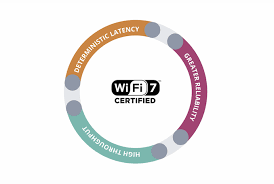 https://www.cisco.com/c/en/us/products/wireless/what-is-wifi.html
https://standards.ieee.org/beyond-standards/the-evolution-of-wi-fi-technology-and-standards/
https://www.ninjaone.com/it-hub/it-service-management/what-are-802-11-ieee-wireless-lan-standards/
İSTİFADƏLƏR